Povijeni razvoj društvene brige o djetetu
STARI VIJEK
Hipokrat, Sokrat i Galen – zapisi o proučavanju dječjih bolesti
Pokušaj zakonske regulative odnosa prema djeci
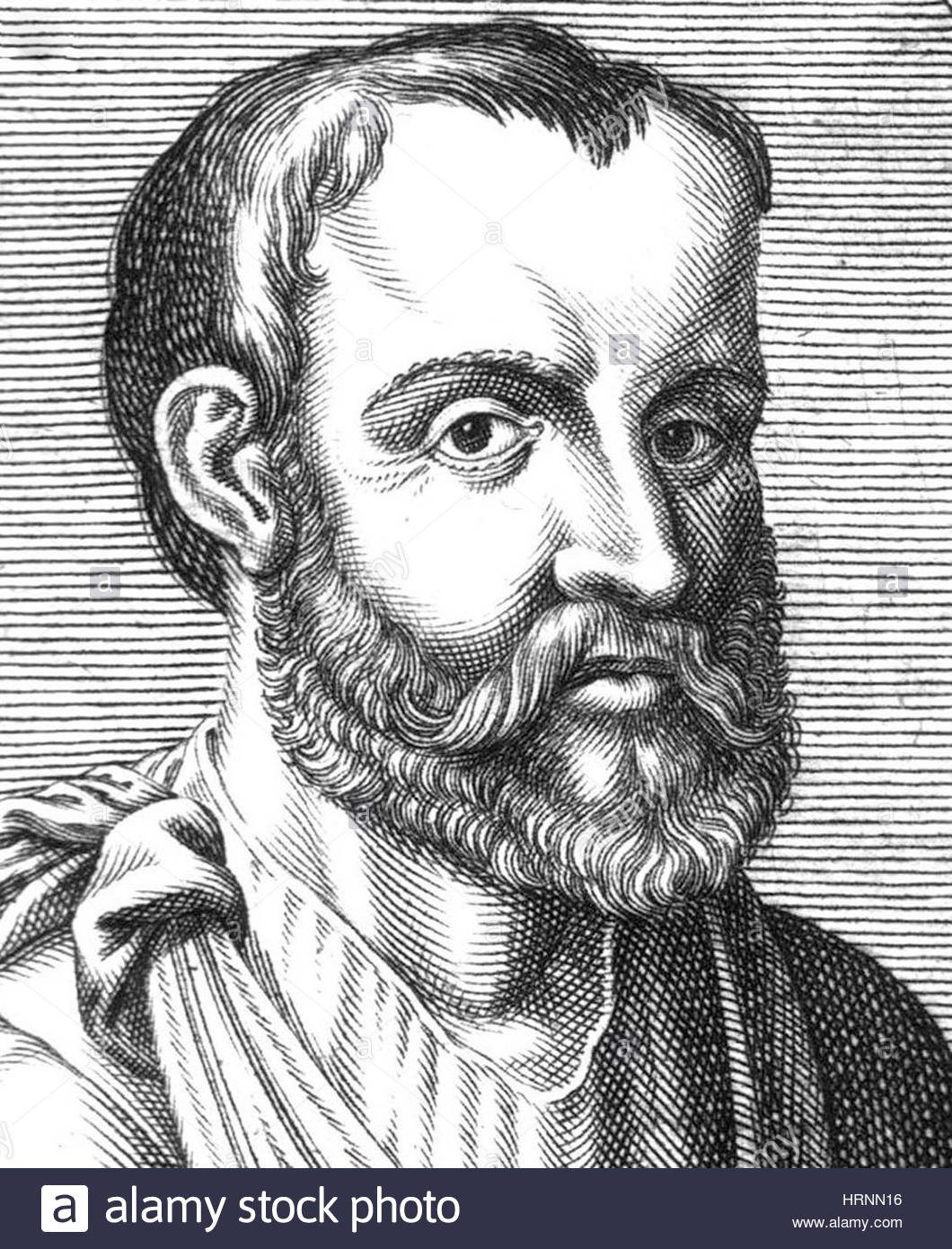 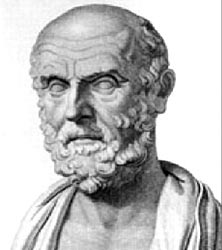 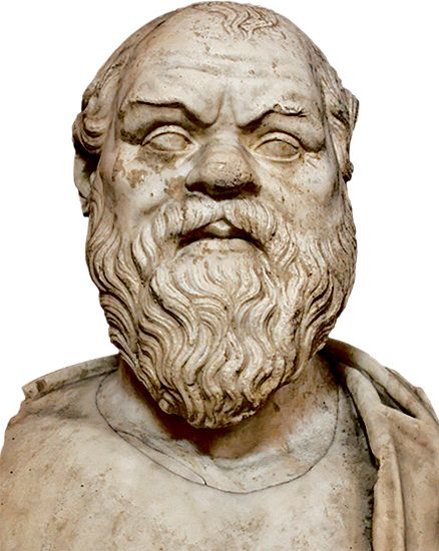 Srednji vijek i renesansa
djeca pripadaju društvu odraslih čim mogu preživjeti bez majke ili dojilje
Adolescencija – ne postoji kao faza odrastanja
Roditelji – briga o zdravlju djeteta
Teški životni uvjeti!
Velika smrtnost djece!
Ne postoji terminologija dječak i djevojčica
Djeca prikazana kao mali odrasli ljudi
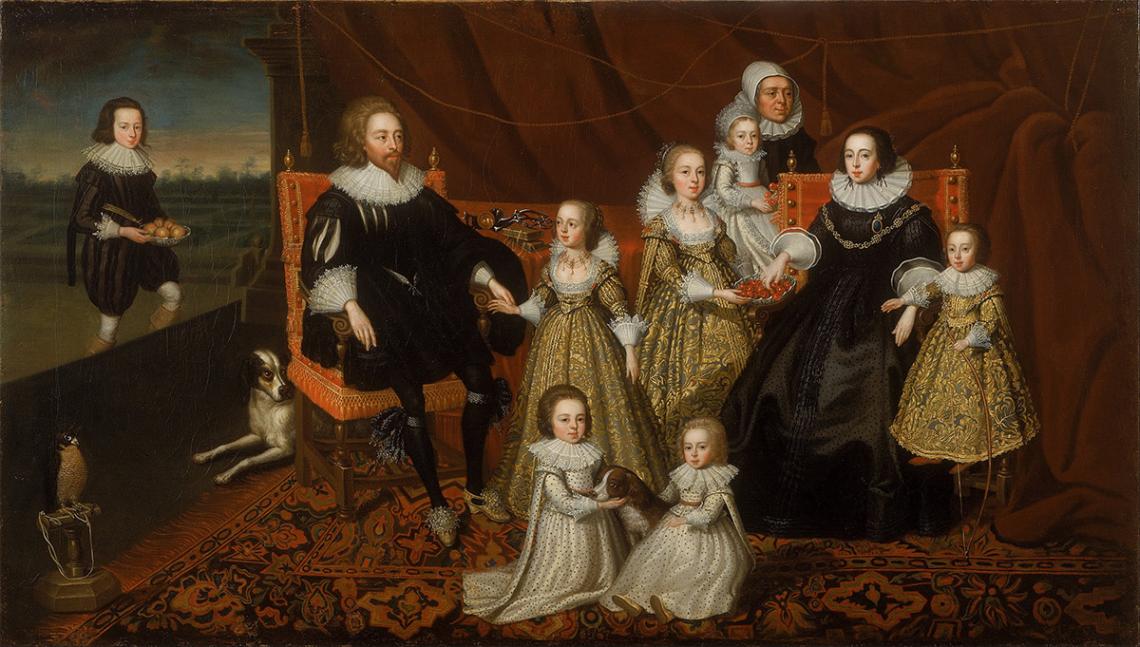 19.stoljeće
Počecima 19.st organiziranje zdr. zaštite djeteta u Francuskoj i Engleskoj

Prva bolnica za djecu – Pariz 1802.god
Sredina 19.st PEDIJATRIJA postaje samostalna grana

PEDIJATRIJA – grana medicine koja se bavi rastom i razvojem djeteta od rođenja do adolescencije
PEDIJARIJA DANAS – od samog začeća do  vremena dostizanja zrelosti
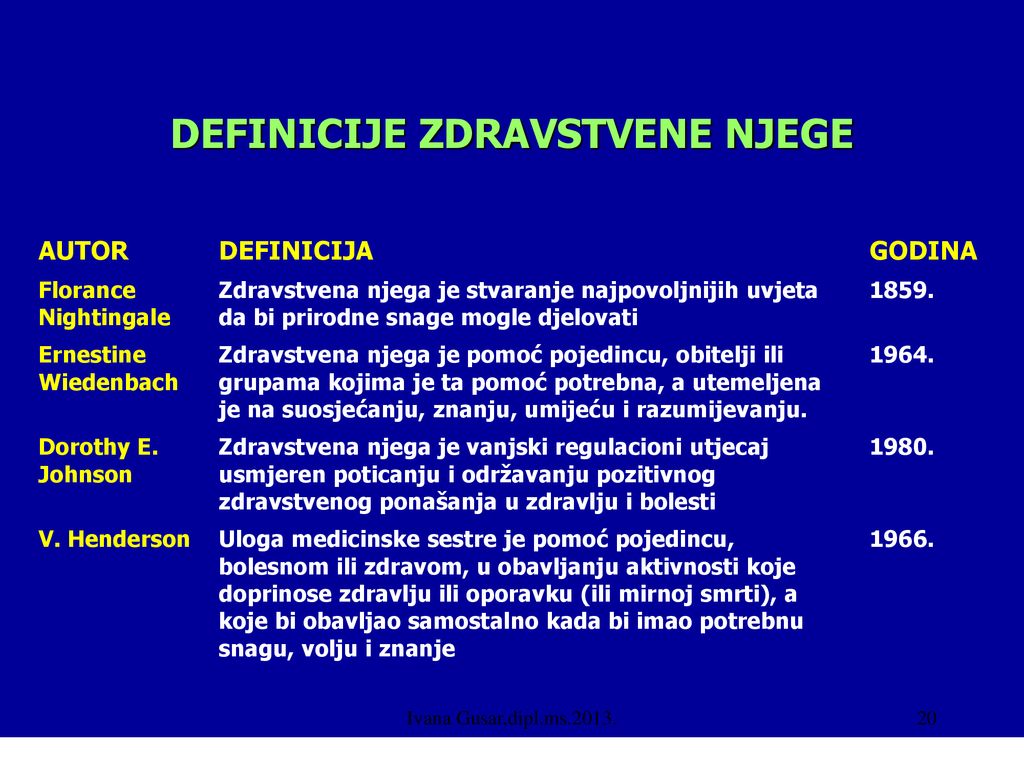 ZDRAVSTVENA ZAŠTITA DJECE KROZ POVIJEST U HRVATSKOJ
Kako je bila organizirana u davnoj prošlosti? – nema puno podataka

1432. god – 1. privatno sirotište u Dubrovačkoj Republici
                      - briga za djecu nije 
                         bila na visokoj razini
                      - velika smrtnost!
Kraj 19.st – prati se razvoj pedijatrije 
Osnivanje klimatskih liječilišta za djecu u Velom Lošinju i Rovinju
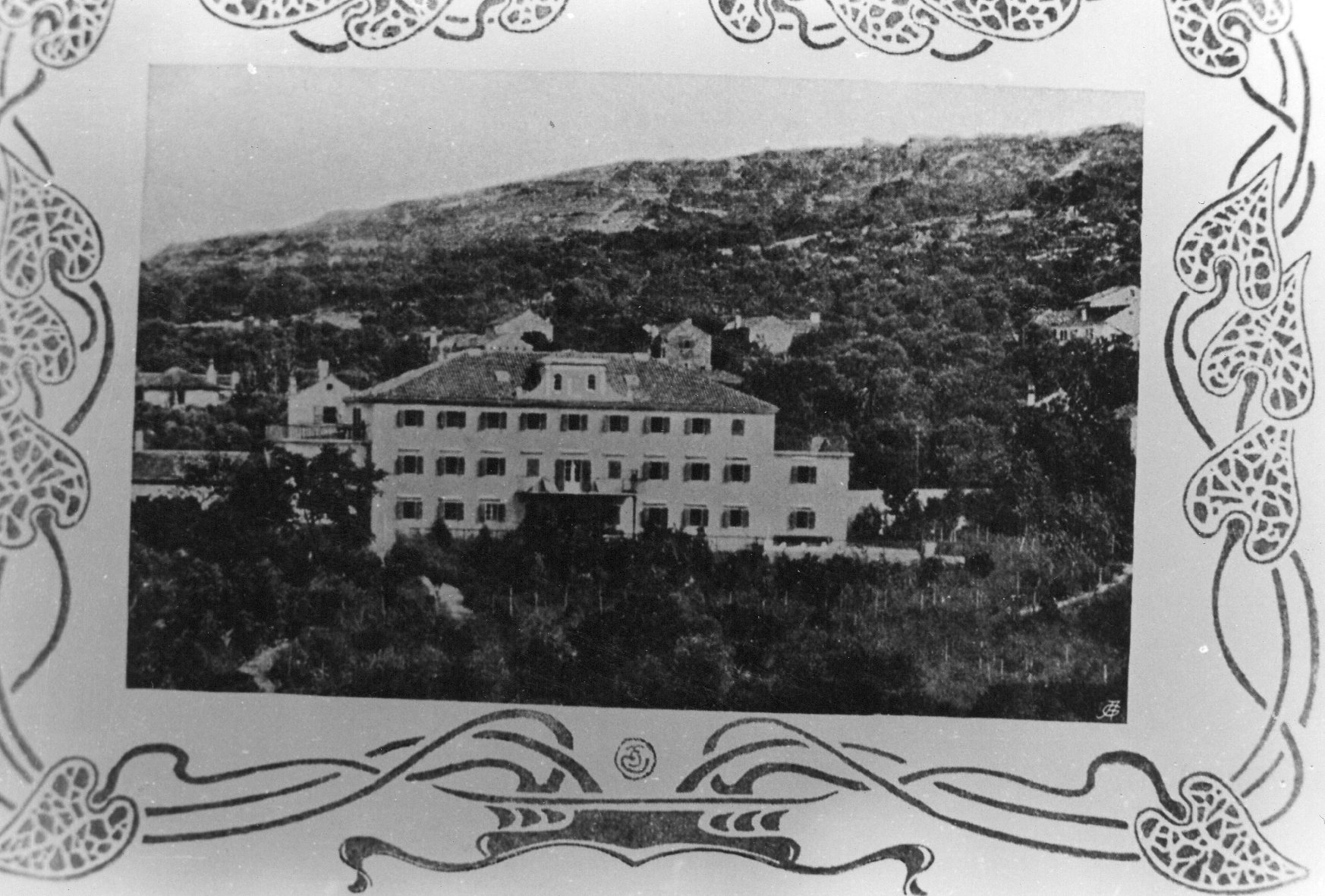 PRVI DJEČJI ODJEL – Radovan pl. Marković (autor knjige „Dječja njega – upute mladoj majci”), u sklopu Bolnice sestara milosrdnica

Prva klinika – Šalata, Zg, 1920. g

1921. – otvaranje dječjih dispanzera
               - prva škola za med. Sestre – Škola za 
                  sestre pomoćnice u Zagrebu
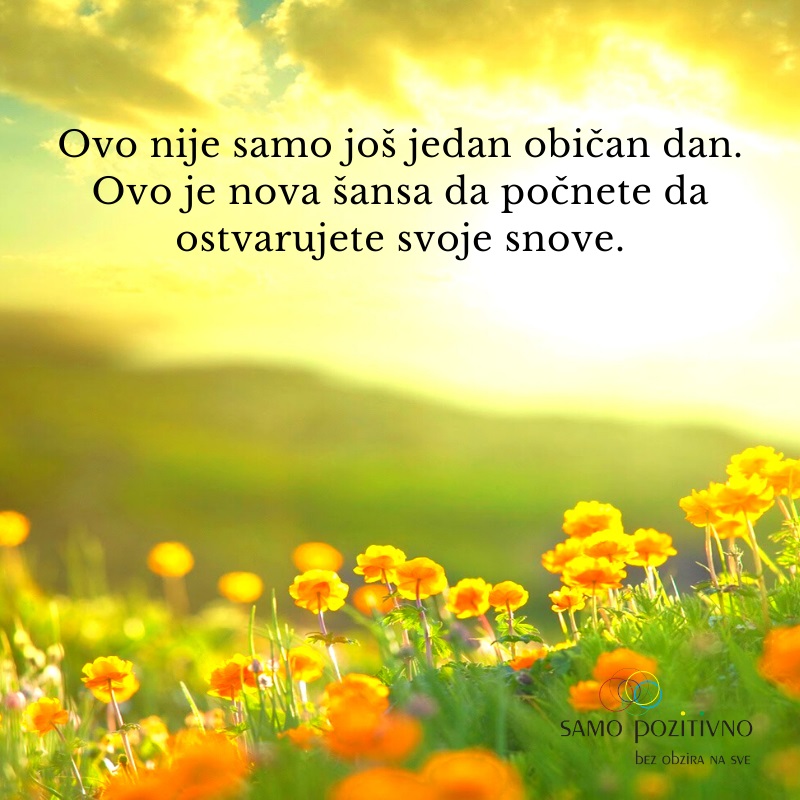